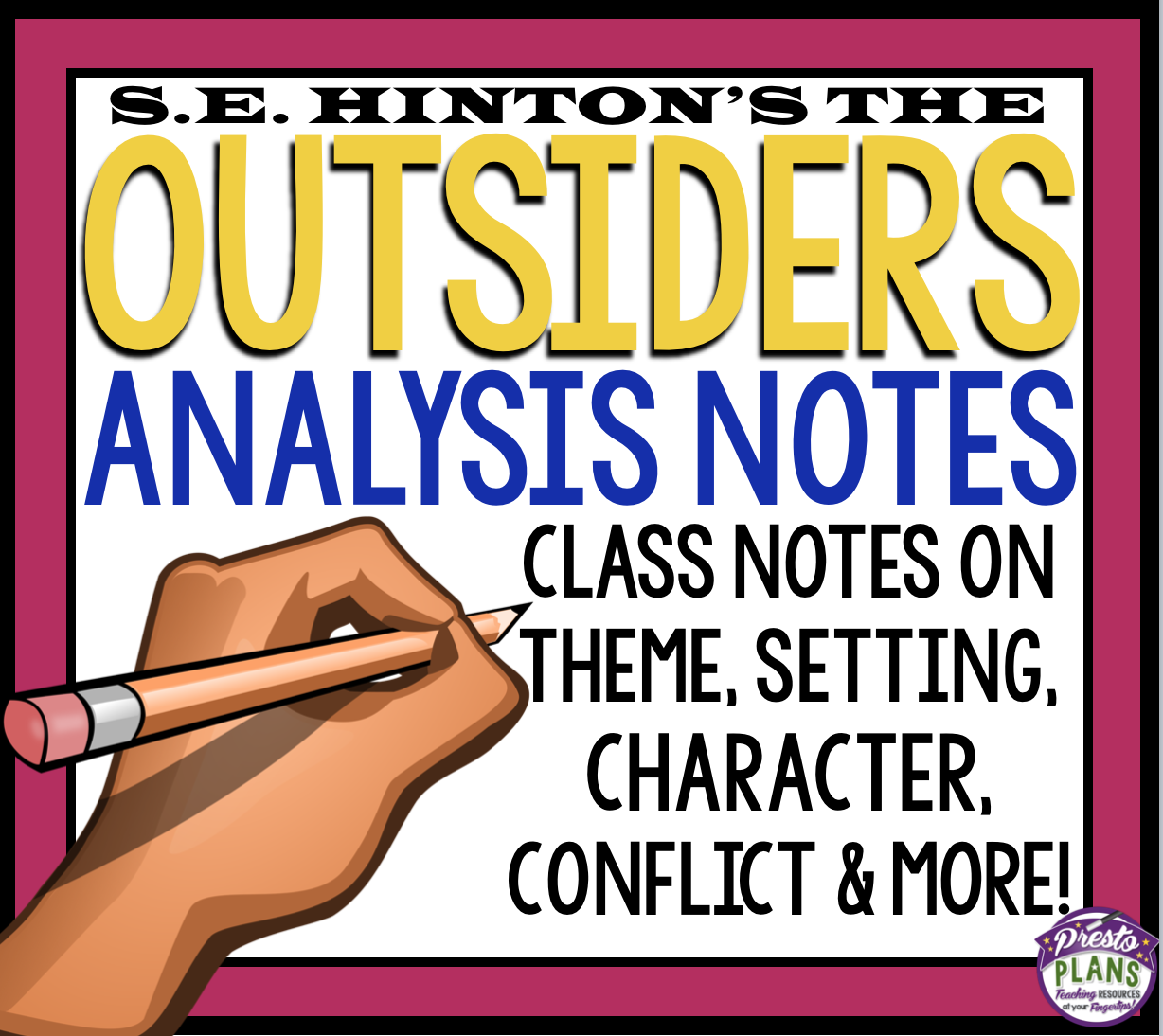 © Presto Plans
CHAPTER 1 - 2
CHARACTERIZATION
These chapters demonstrate the different social classes of the characters.  The greasers are poor and live in a world where they feel disenfranchised.  Danger lurks around every turn, and they feel they can only trust each other.  The socs are rich and are 
perceived by the greasers as a 
spoiled group who has no 
problems in their lives.  The 
newspapers will criticize the 
socs one minute and then 
celebrate them the next.
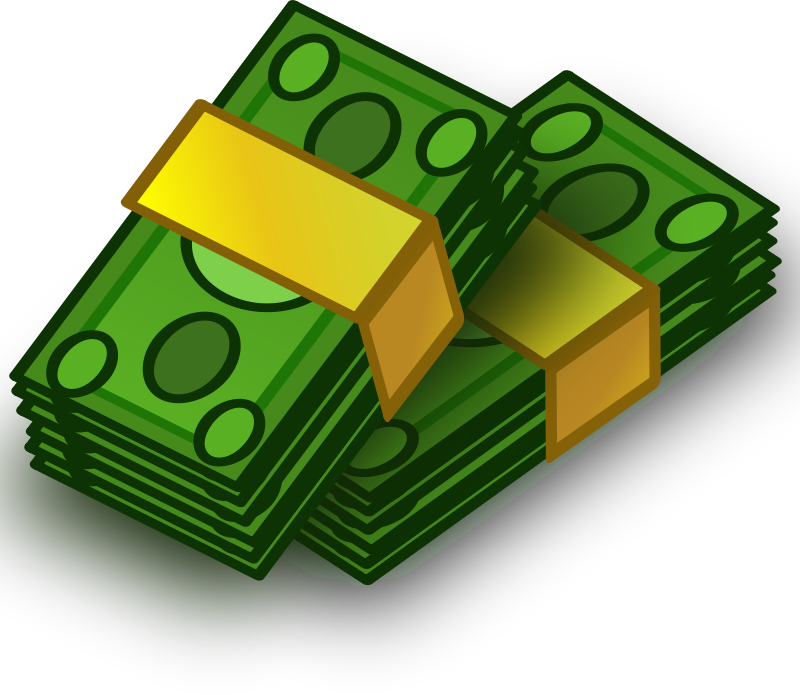 © Presto Plans
© Presto Plans
CHAPTER 1 - 2
CHARACTERIZATION
Although there is a strict divide between the greasers and the socs, it is clear that Hinton does not believe the group defines each individual.  For example, Ponyboy is a greaser, but he does not fit the role of a tough gang member.  He enjoys nature, 
reading, and staying out of trouble.  
Also Cherry Valance does not play 
the ‘spoiled rich’ character role.  
She is sympathetic and warm.
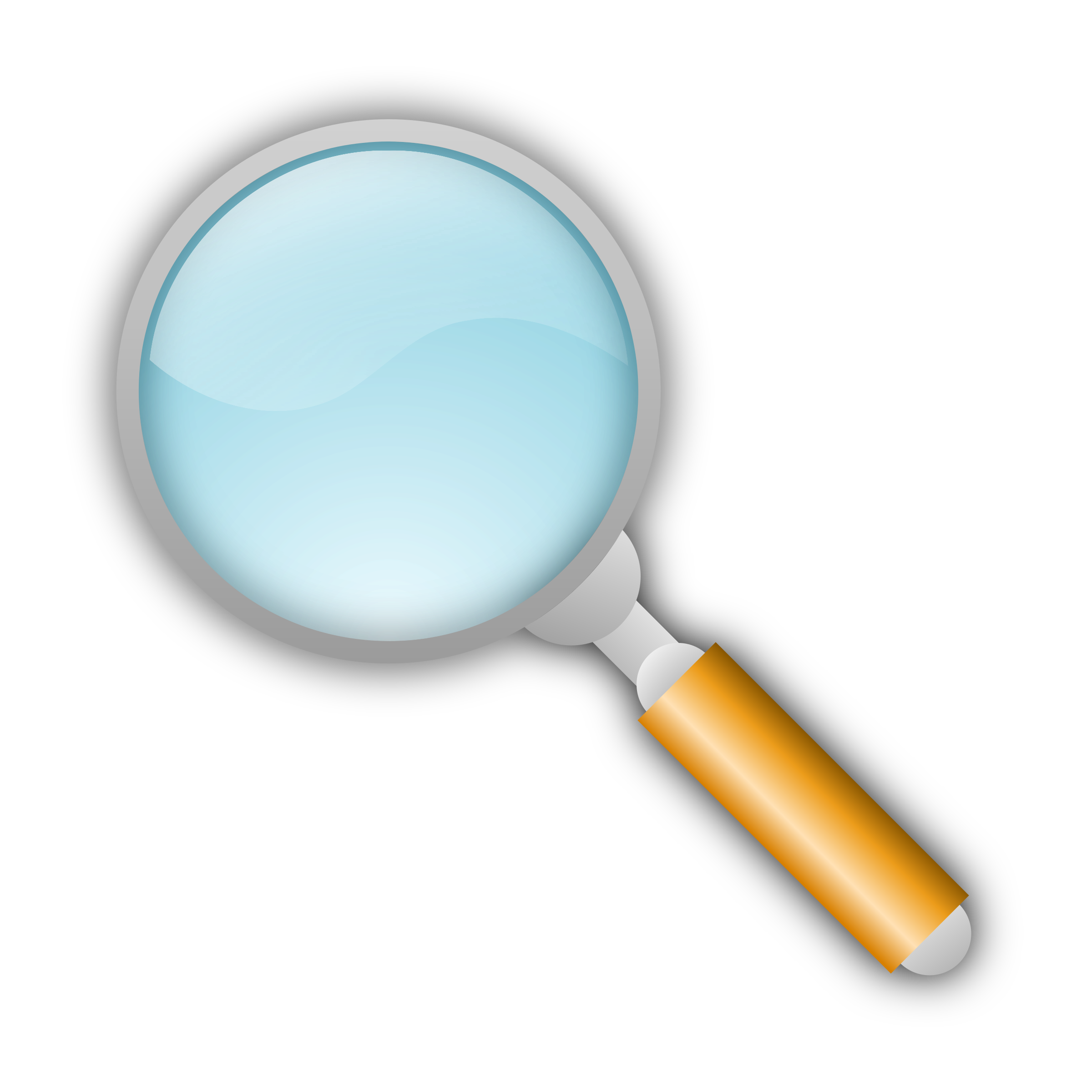 © Presto Plans
© Presto Plans
CHAPTER 1 - 2
CHARACTERIZATION
Darry is presented as the group leader in these chapters.  He has been forced to sacrifice his education and take on the role of provider after the death of his parents.  Although the 
greasers are portrayed as a tough 
street gang, they have a strong 
moral compass, and their loyalty 
to each other is already made clear.
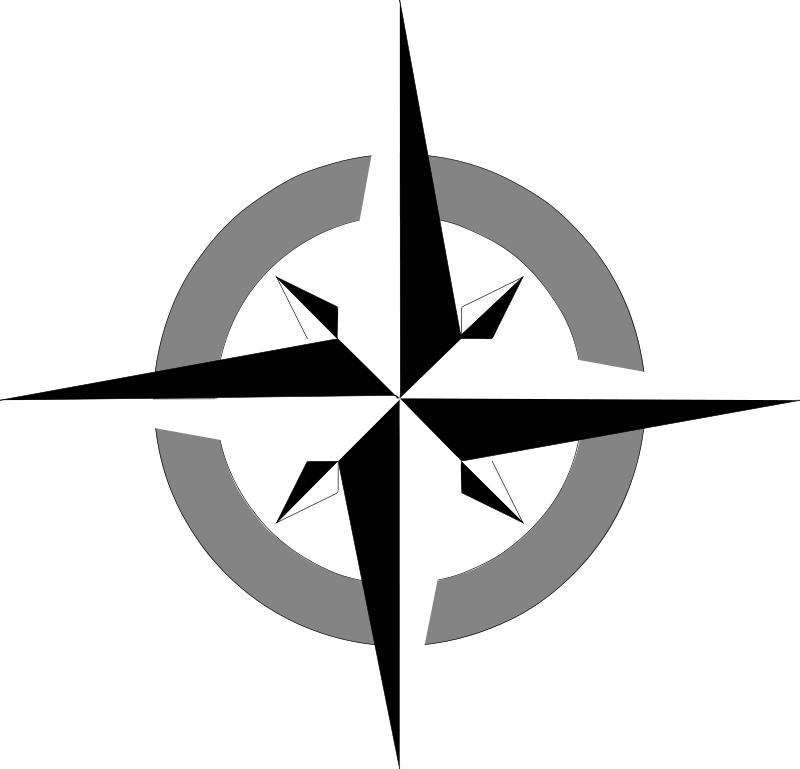 © Presto Plans
© Presto Plans
CHAPTER 1 - 2
Important Ideas: Similarities Between Members Of Different social Classes
Although there is constant conflict between the socs and the greasers, Hinton begins to show that the two groups are not as different as they appear.  We see that both groups are capable of committing crimes from the socs attempting to jump Ponyboy, to Dally slashing Tim’s tires.  However, we also see that both groups can be sympathetic, warm, caring, and well-rounded.  Ponyboy shows an interest in reading and nature, while Cherry’s positive interactions with Ponyboy puts a more positive face on the socs.
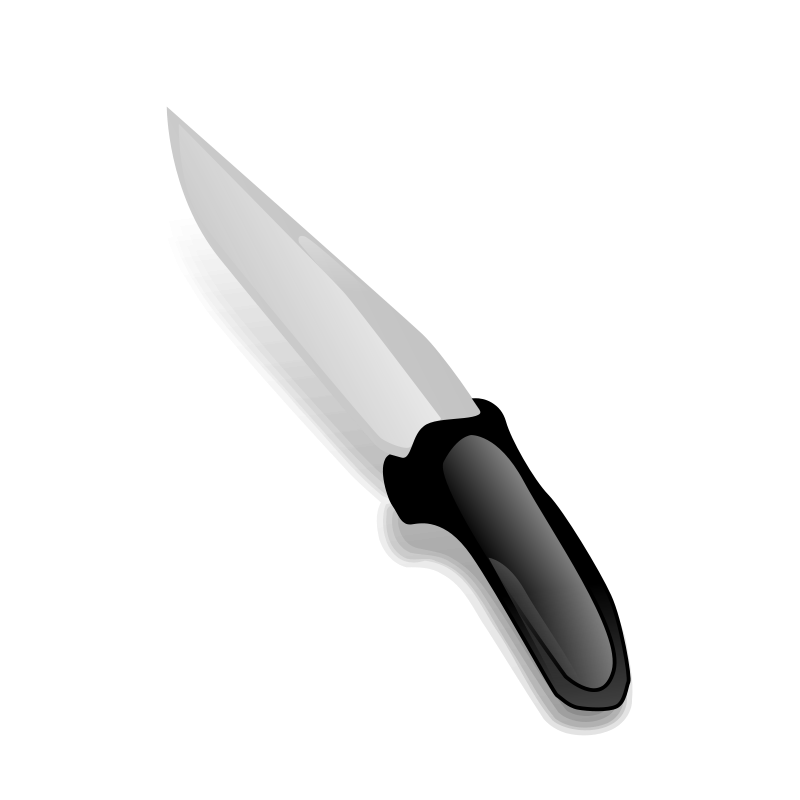 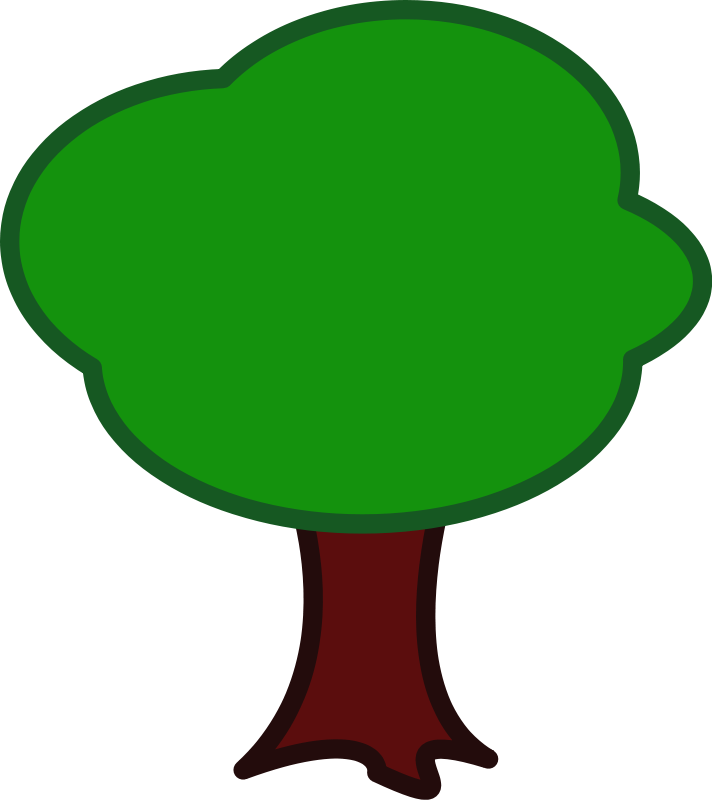 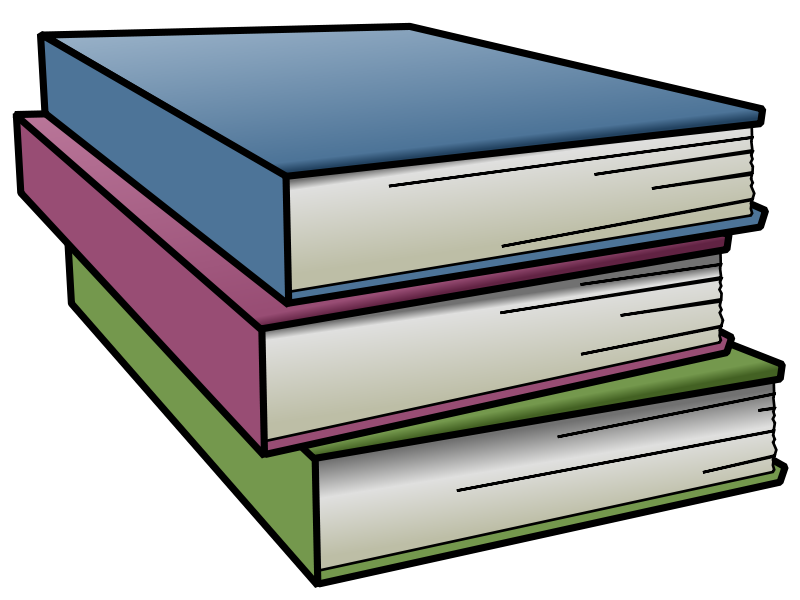 © Presto Plans
© Presto Plans
CHAPTER 1 - 2
THEME: GENDER
In these chapters, Hinton suggests that male-female friendships between the socs and greasers are more likely to remain peaceful.   The male-male encounters in these chapters result in violence, while the male-female interactions are positive.  This demonstrates the strong masculine bond felt between the members of each group, but also the strong masculine rivalry between the greaser and soc males.
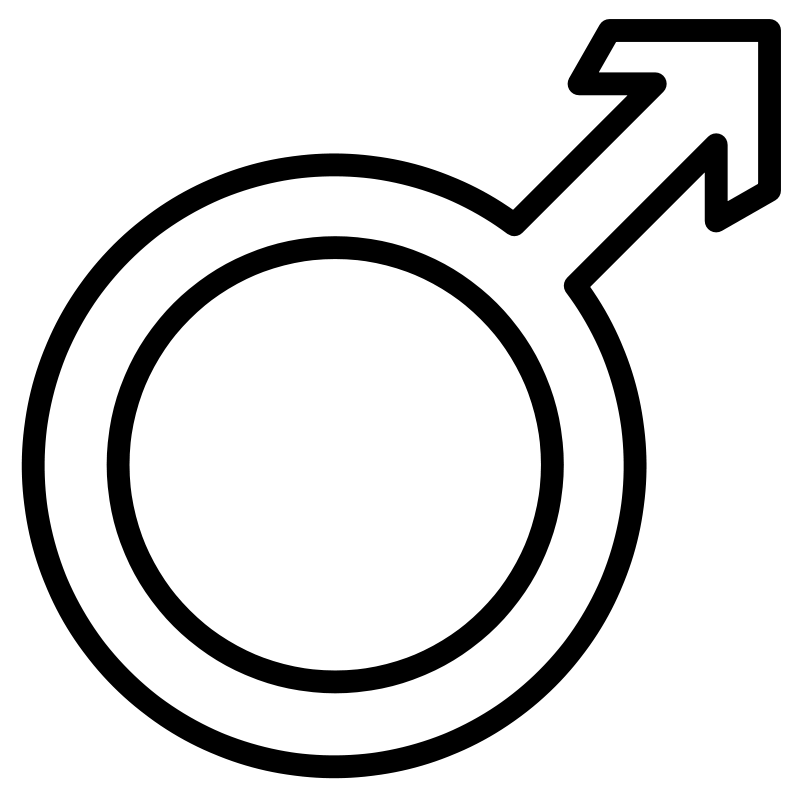 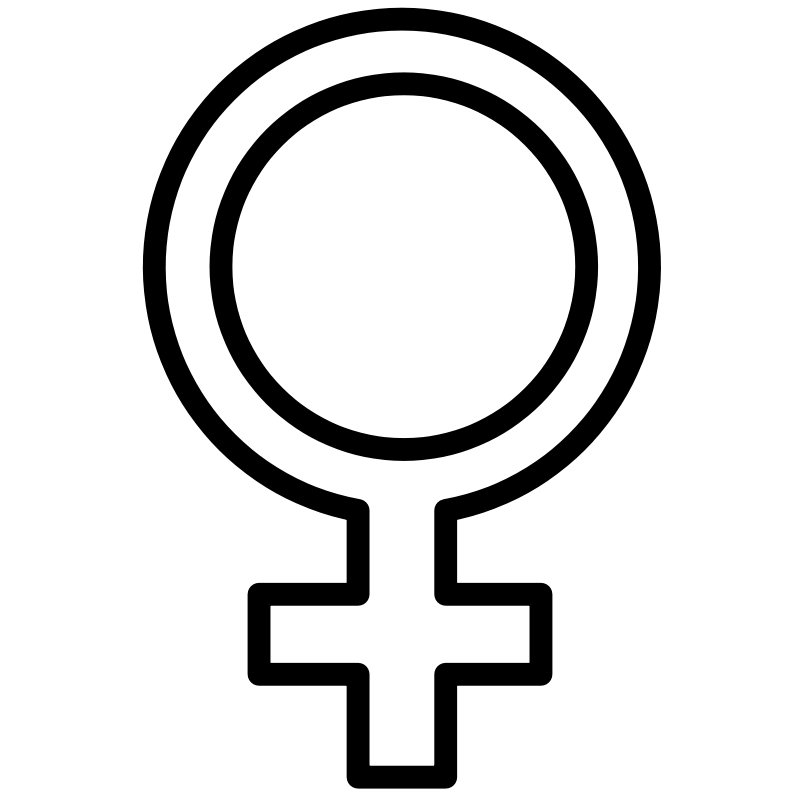 © Presto Plans
© Presto Plans
CHAPTER 1 - 2
THEME: GENDER
In these chapters, Hinton suggests that male-female friendships between the socs and greasers are more likely to remain peaceful.   The male-male encounters in these chapters result in violence, 
while the male-female interactions are 
positive.  This demonstrates the strong 
masculine bond felt between the 
members of each group, but also the 
strong masculine rivalry between the 
greaser and soc males.
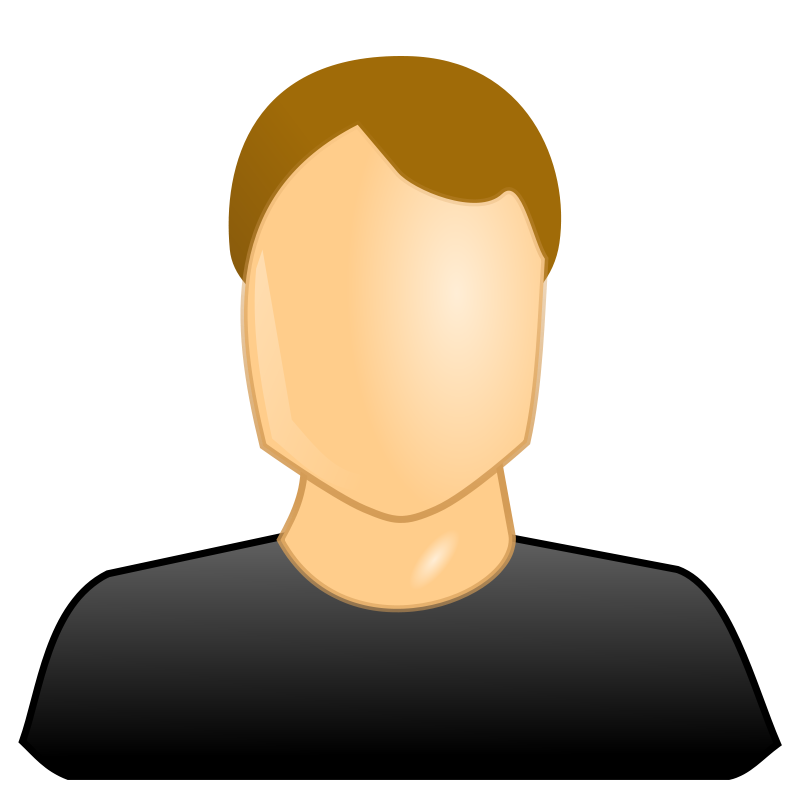 © Presto Plans
© Presto Plans
CHAPTER 3 - 4
SYMBOLISM
Blue Mustang  - This is a symbol of the division of class.  It is presented in the novel as a symbol of the economic inequalities between the socs and the greasers.  When the Mustang is present in the plot, it always brings conflict. This shows that the economic divide is a major source of conflict between the two groups. The soc’s car shows their wealth, while the greasers 
consistently traveling on 
foot, vulnerable to 
attack, shows their 
poverty.
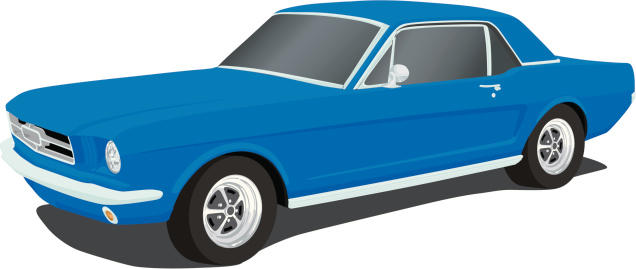 © Presto Plans
© Presto Plans
CHAPTER 3 - 4
SYMBOLISM
Rings - Bob’s rings are also a symbol of the economic inequalities that are present in the novel.  This symbol; however, 
brings the conflict to a new 
level as it also symbolizes 
how wealth (rings) can be 
used as a weapon.
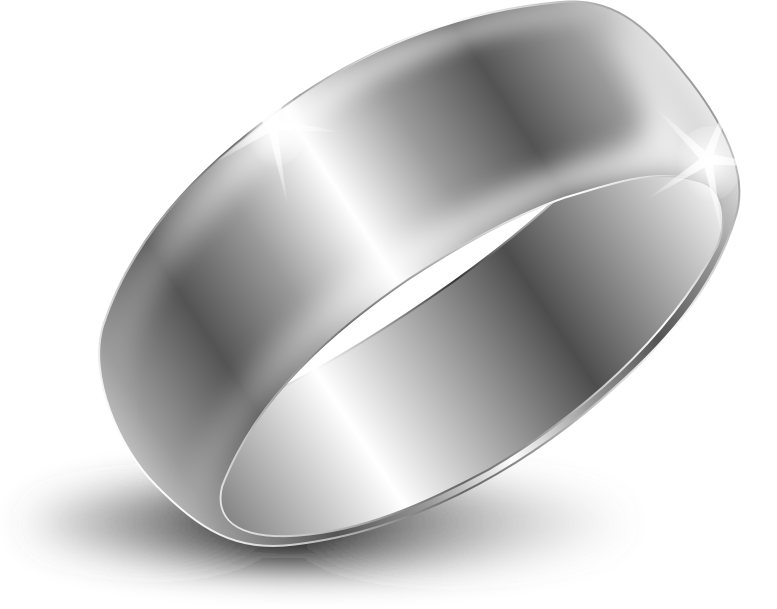 © Presto Plans
© Presto Plans
CHAPTER 3 - 4
SYMBOLISM
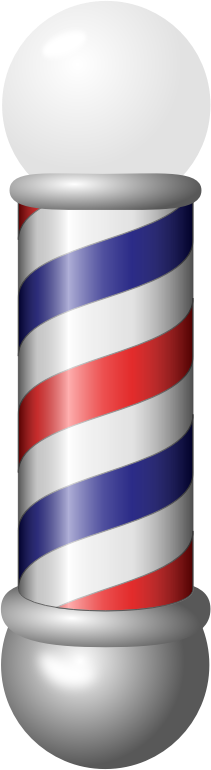 Hair - The greasers’ hair is symbolic in that it represents the greasers as a unified group.  Since greasers cannot represent themselves in the same way the socs do (cars, jewelry), they use their hair as an identifying symbol.
© Presto Plans
© Presto Plans
CHAPTER 3 - 4
THEME: MORALITY
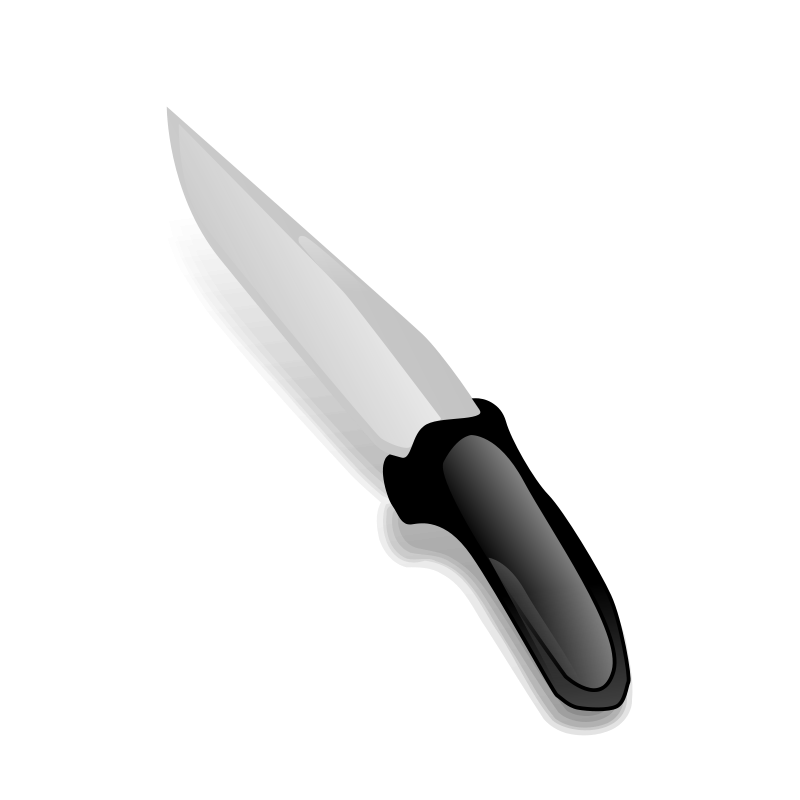 The theme of morality plays a role in these chapters.  While Johnny has committed the terrible act of murder, he does so to save his friend.  If he had not attacked Bob,  Ponyboy would have drowned in the fountain.  
Although his actions are corrupt, his values and the readers’ sympathy for him as a character remains 
intact because Johnny’s intentions were honorable.
© Presto Plans
© Presto Plans
CHAPTER 3 - 4
THEME: APPEARANCES
The greaser’s awareness of how they appear to the socs is becomes an important theme in these chapters.  When the socs pull up in their mustang, it states that 
"Two-bit took a long drag on his cigarette, 
Johnny slouched and hooked his 
thumbs in his pockets, and I 
stiffened” (45). Ponyboy also states 
that they “can look meaner than 
anything…looking tough comes 
in handy"(45).  The greasers 
want to appear tough as a form 
of protection.
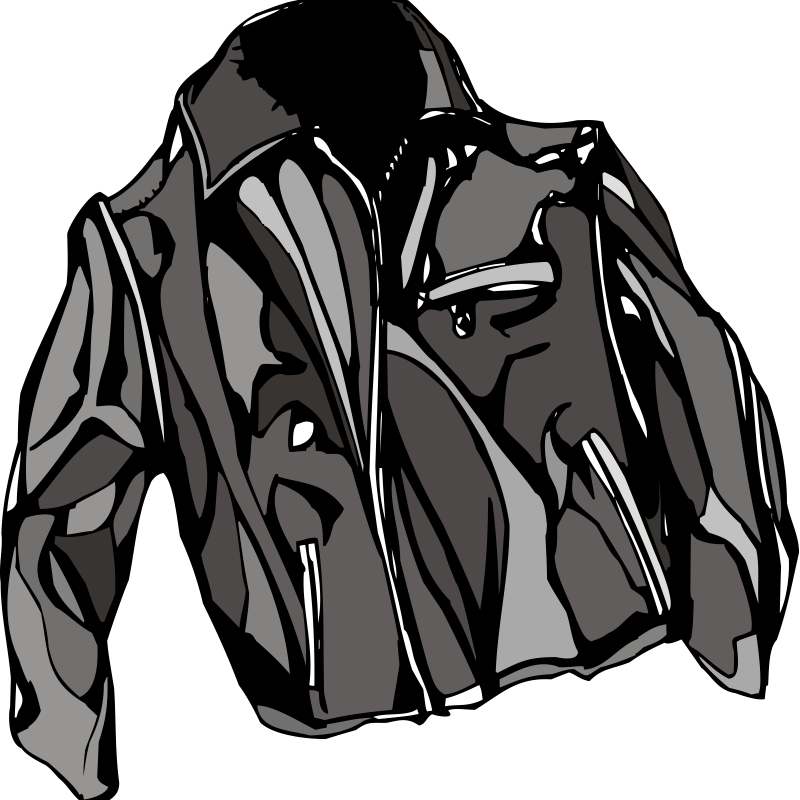 © Presto Plans
© Presto Plans
CHAPTER 3 - 4
CHARACTERIZATION
Ponyboy, in these chapters, begins to truly examine the idea that the socs and the greasers are not as different as they appear.  This is shown most notably when he states about Cherry that “maybe the two different words we lived in weren’t so different.  We saw the same sunset” (41).
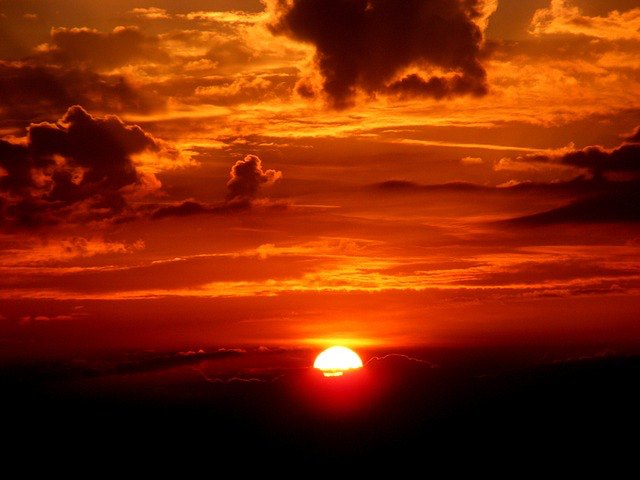 © Presto Plans
© Presto Plans
CHAPTER 5 - 6
LITERARY ALLUSION
These chapters allude to two literary works.  Firstly, the poem “Nothing Gold Can Stay” by Robert Frost is read.  This poem becomes an important symbol in the novel for holding onto innocence and purity.  Johnny makes a connection with the poem, and it later forges an even stronger connection between him and Ponyboy (more on this later!)
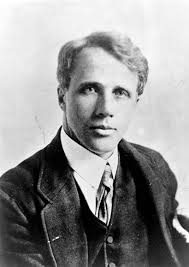 © Presto Plans
© Presto Plans
CHAPTER 5 - 6
LITERARY ALLUSION
The second literary reference made is to Gone With The Wind.  This text is used to reveal Johnny’s perspective.  Through the reading, Johnny connects 
the southern gentleman’s 
gallant nature in the novel to 
the greasers, particularly to Dally, and Ponyboy begins 
to understand “the extent 
of Johnny's hero-worship 
for Dally Winston” (76).
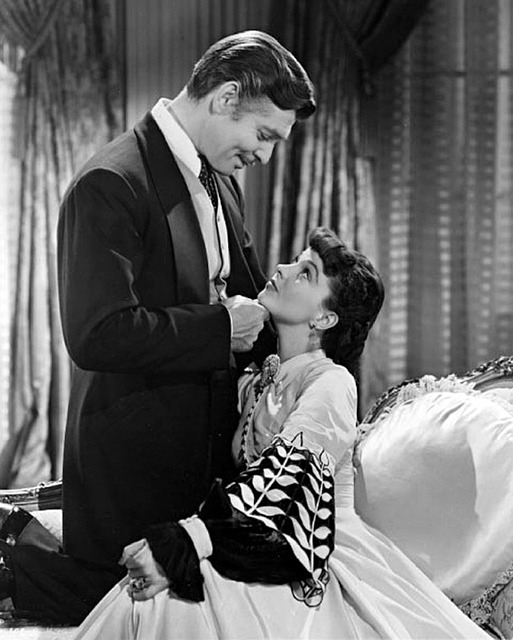 © Presto Plans
© Presto Plans
CHAPTER 5 - 6
IMPORTANT IDEAS: HAIR
When Johnny and Ponyboy cut and dye their hair, they symbolically shed their social identity.  Their hair identified them as greasers, and by cutting it, they are able to break free from their social category and connect with each other on a deeper level.
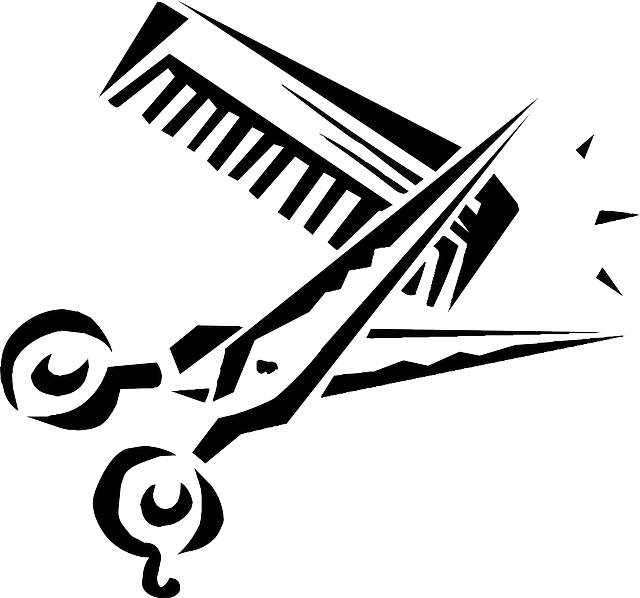 © Presto Plans
© Presto Plans
CHAPTER 5 - 6
CHARACTERIZATION
Chapter 6 is used to mirror the events in chapter 4.  Ponyboy and Johnny change from run away criminals to heroes through their decision to go into the burning church.   By going against Dally’s wishes and running into the 
burning church, the two boys demonstrate their 
independence and their selflessness. 
 Hinton proves, through this heroic act, 
that their membership to the greaser 
gang does not define them as 
individuals and that the stereotypical 
definition of a greaser does not apply.
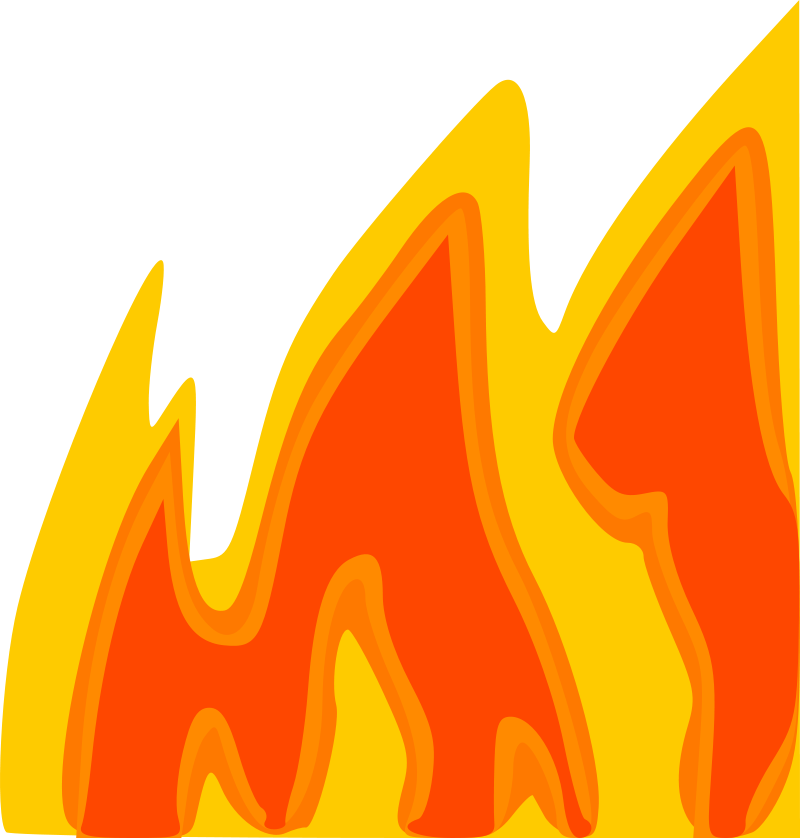 © Presto Plans
© Presto Plans
CHAPTER 7 - 8
IMPORTANT IDEAS: FAMILY
These chapters examine the importance of family bonds.  Although Ponyboy does not get along with his brother Darry, when there is a potential that the state may remove him from the home, it is clear that Ponyboy does not want to leave his family.  The reader also feels sadness for this possibility as Pony is slowly starting to see that 
Darry cares for him.   It is also important to 
note that the greasers, although not blood 
related, show many of the characteristics of 
a strong family.  They show loyalty, love, 
and compassion for one another.
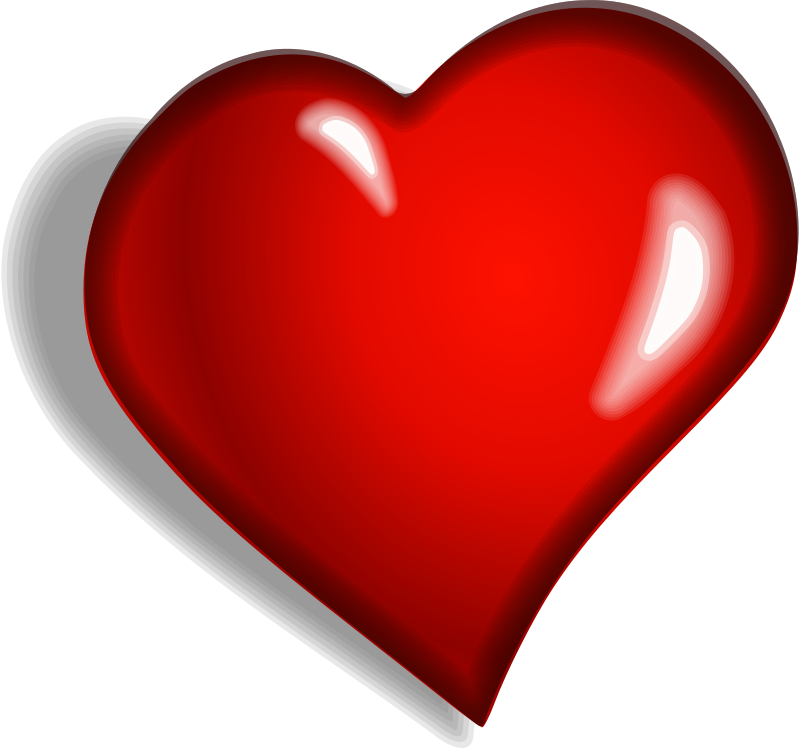 © Presto Plans
© Presto Plans
CHAPTER 7 - 8
IMPORTANT IDEAS: FAMILY
We also see in these chapters that for some, particularly Johnny, the greasers are more important to him than his biological family.  He shows preference for his friends over his dysfunctional family when he refuses his mother.  While she has failed him as 
a mother, Ponyboy, Two-bit and 
Johnny have provided him with 
the love he was lacking.
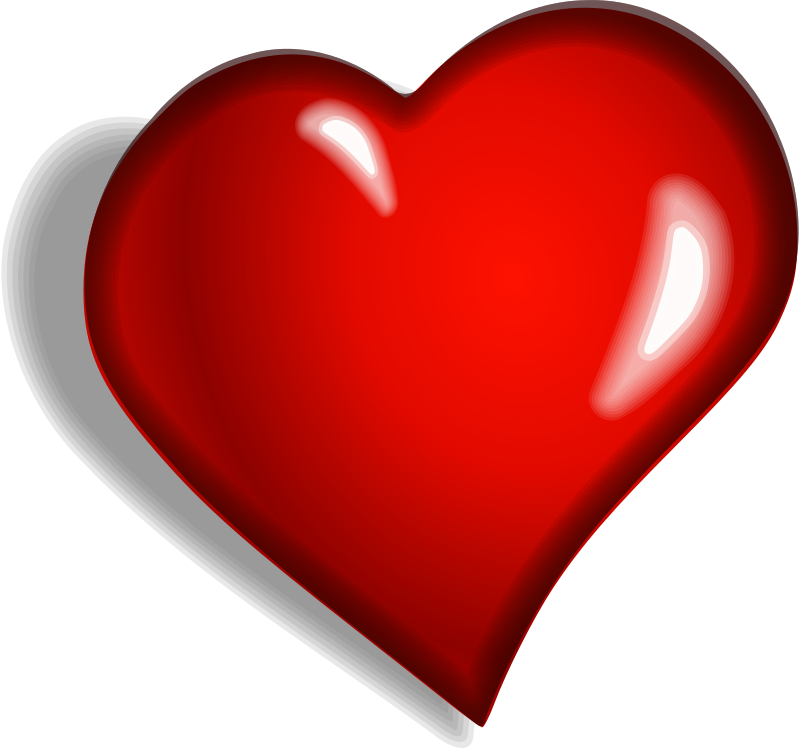 © Presto Plans
© Presto Plans
CHAPTER 7 - 8
THEME: INDIVIDUAL VS GROUP
Ponyboy breaks with his traditional thinking of greasers vs socs, and begins to realize in these chapters that all people are individuals.  Through his conversation with Cherry, we see Ponyboy’s perspective that the individual is as important as the group.  He explains 
this by explaining to Cherry that no 
matter if you are from the East or the 
West side, you see the same sunset.  This 
is symbolic of the similarities of the 
two sides and shows that regardless of 
social associations, we are all individuals.
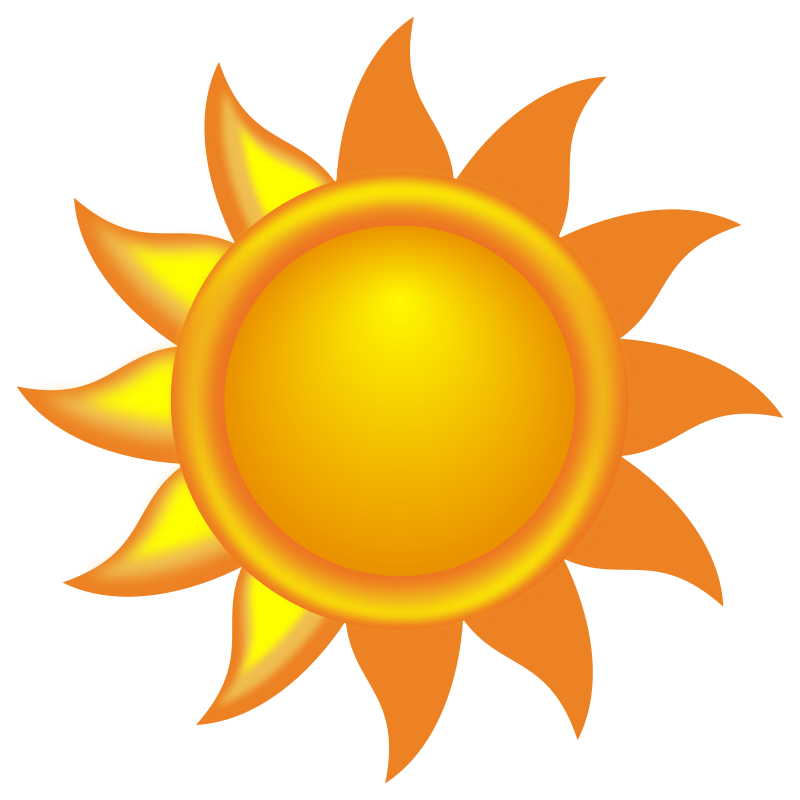 © Presto Plans
CHAPTER 7 - 8
THEME: INDIVIDUAL VS GROUP
This idea is extended when he speaks with Randy.  Although Randy was Bob’s best friend, he is able to look past 
his group association to the 
socs and hold the same 
perspective as Ponyboy that 
the violence must end.
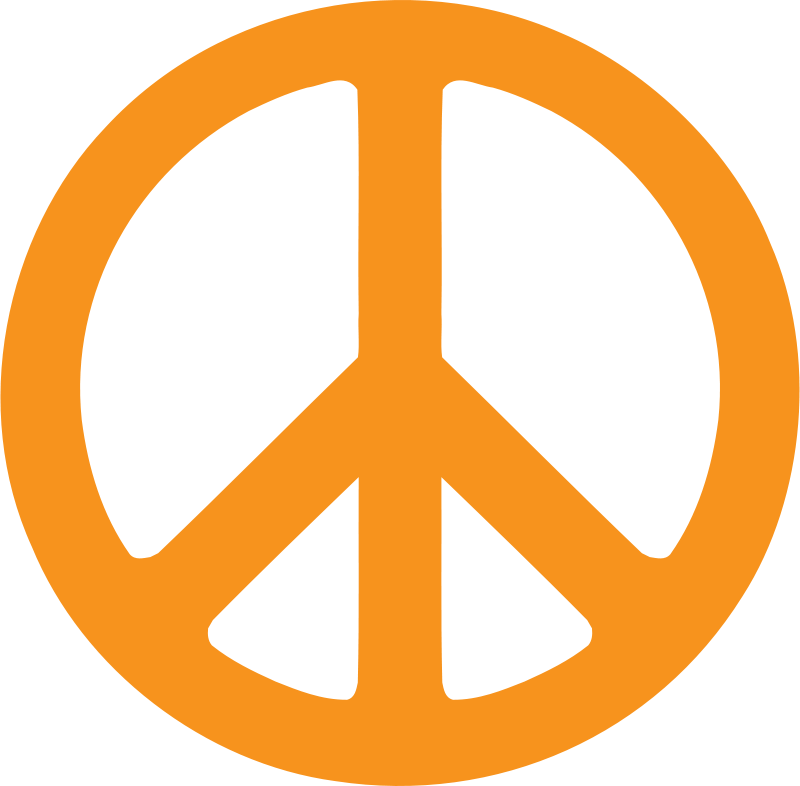 © Presto Plans
CHAPTER 9 - 10
THEME: GROUP MENTALITY
The constant battle between the socs and the greasers has become a tradition and an expectation for members of each group.  The rumble is important because it shows the underlying struggle between the instinct to make peace with the social obligation to fight. This is most notable in the fight between Darry and Paul.  The two are friends and football teammates, yet they go against what they believe to be morally right for the 
sake of keeping tradition. The two 
are friends with much in 
common, but the division in 
class forces them to be enemies.
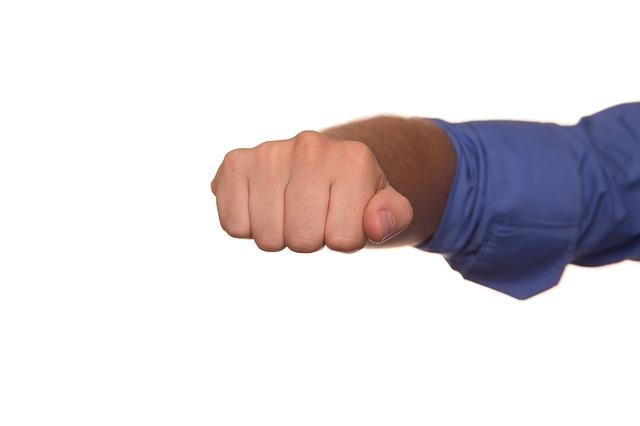 © Presto Plans
CHAPTER 9 - 10
THEME: GROUP MENTALITY
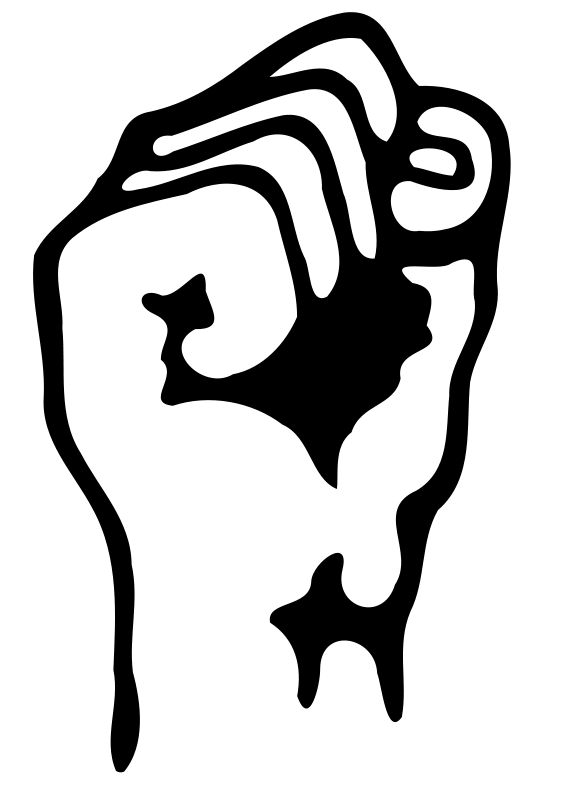 Another example of the strength of group 
mentality is demonstrated through 
Ponyboy’s hesitation to fight.  He 
feels tension and his instincts 
encourage him to not take part in 
the rumble.  Even still, Ponyboy 
goes along with the fight to show 
support to his social group.  He knows 
his participation in the fight makes 
him a member of the gang.
© Presto Plans
CHAPTER 9 - 10
CHARACTERIZATION
After the death of Dally and Johnny, Ponyboy becomes physically and emotionally affected.  He not only must recover from his physical injuries, but he cannot cope emotionally with his loss.  His grades begin to suffer, and his 
relationship with Darry deteriorates.  
Although Ponyboy is displaying 
conventional characteristics of a hardened 
tough greaser, they value Ponyboy’s true 
self so they show great concern.   This
 shows the greasers value his individuality 
more than as his role in the social group.
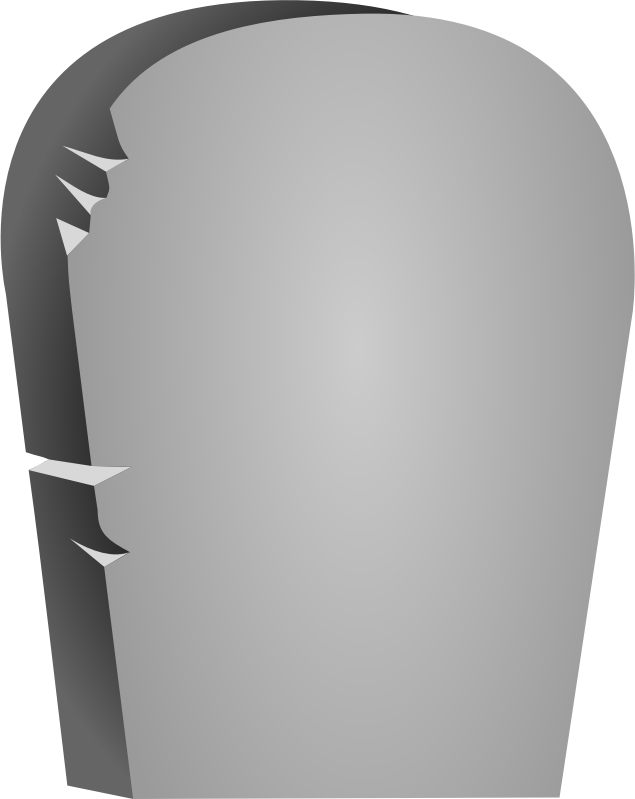 © Presto Plans
© Presto Plans
CHAPTER 11 - 12
CHARACTERIZATION
By the end of the novel, Ponyboy moves away from his bitterness through the resolution of the issues with his brothers.  In the end, he attempts to show other boys his age in difficult 
positions that their voices 
matter.  He does this by 
sharing his story in his 
English theme paper.
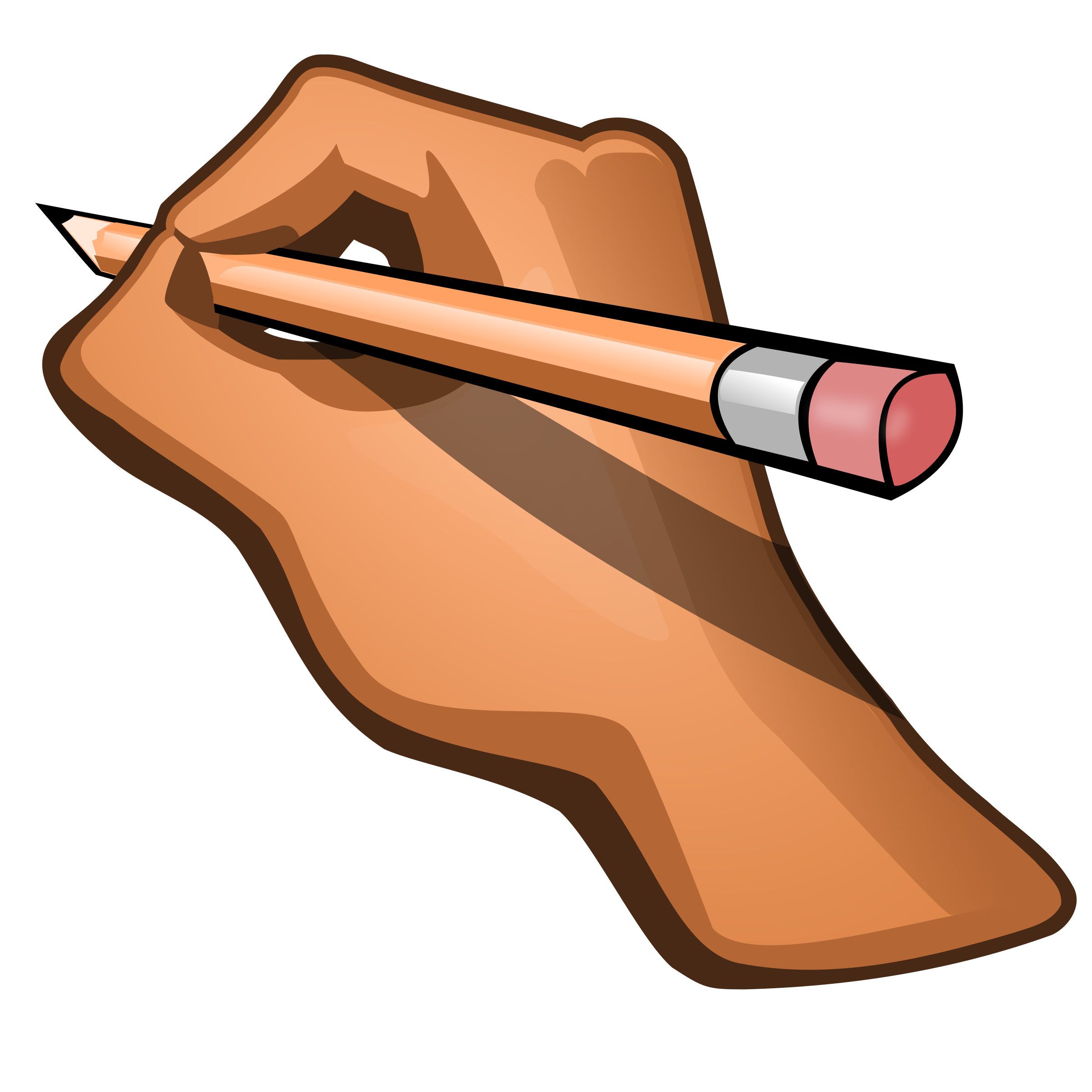 © Presto Plans
© Presto Plans
CHAPTER 11 - 12
THEME: ACTIONS VS. WORDS
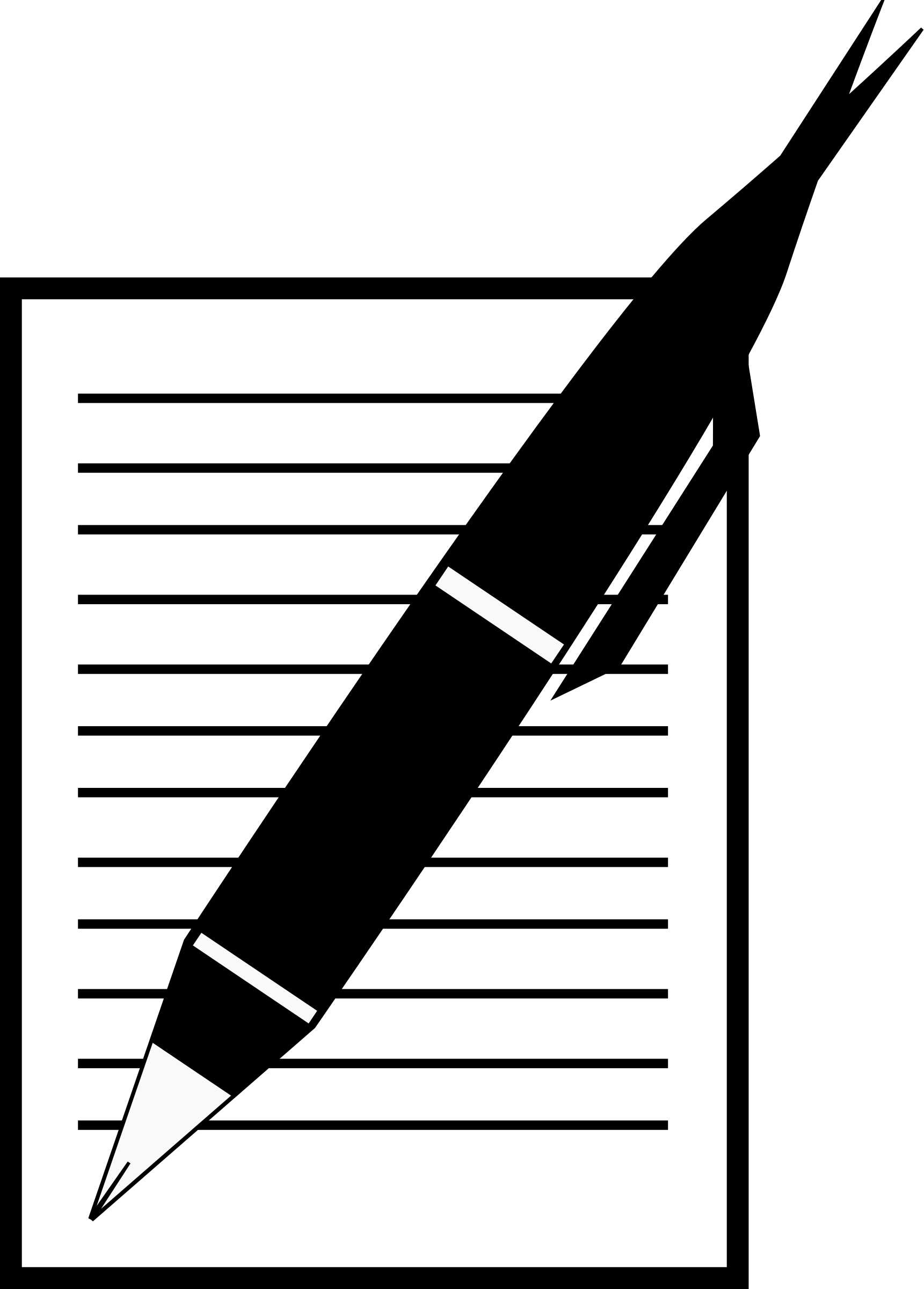 The letter written by Johnny inspires Pony to take up a different kind of weapon to fight his battle –his pen, which Pony uses 
to nonviolently transform his world and to positively shape the worlds of 
other boys like him.
© Presto Plans
© Presto Plans
The original purchaser of this document is granted permission to copy for teaching purposes only. If you are NOT the original purchaser, 
please download the item from my store before making any copies.  Redistributing, editing, selling, or posting this item or any part 
thereof on the Internet are strictly prohibited without first gaining permission from the author. Violations are subject to the penalties of 
the Digital Millennium Copyright Act. Please contact me at prestoplans@gmail.com  if you wish you be granted special permission
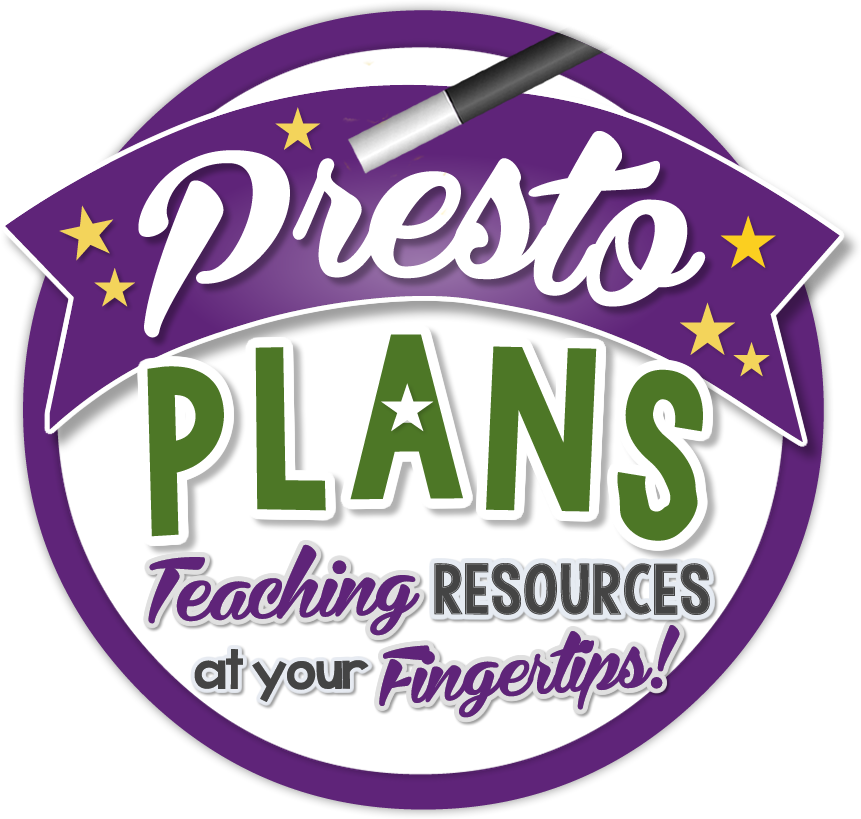 You can visit my store at 
http://www.teacherspayteachers.com/Store/Presto-Plans
© Presto Plans